Exercise 3.109
T. M. Duncan
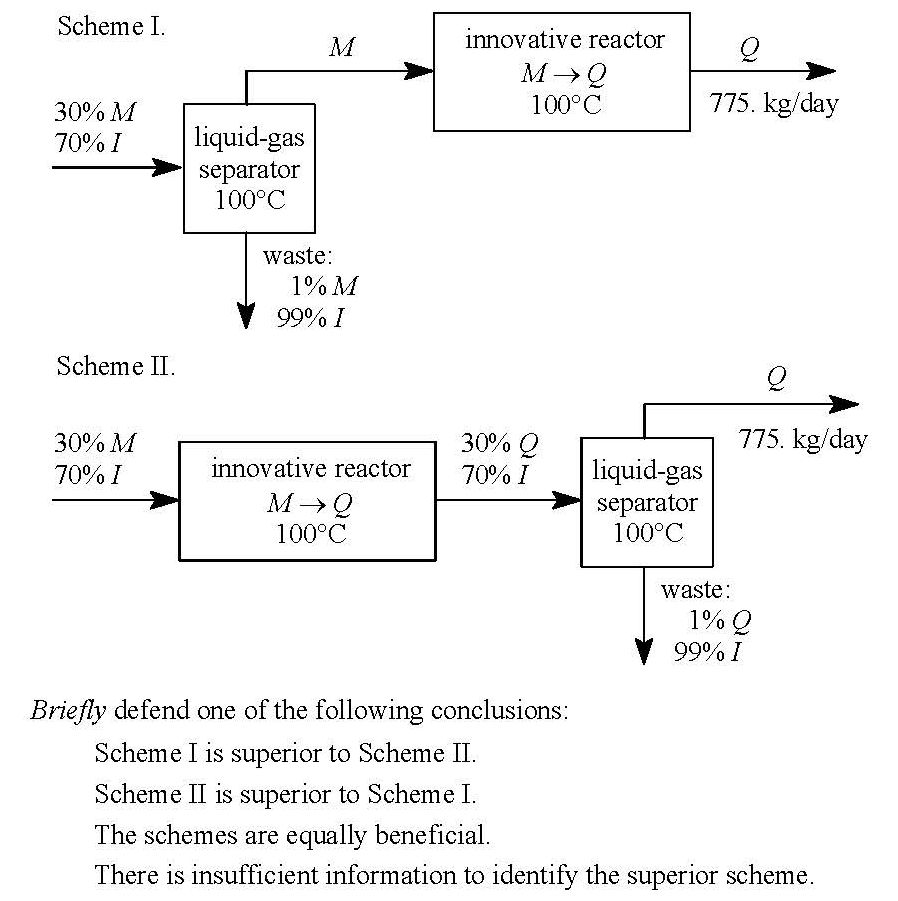 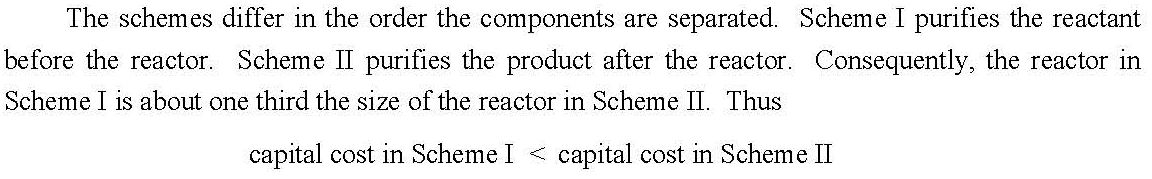 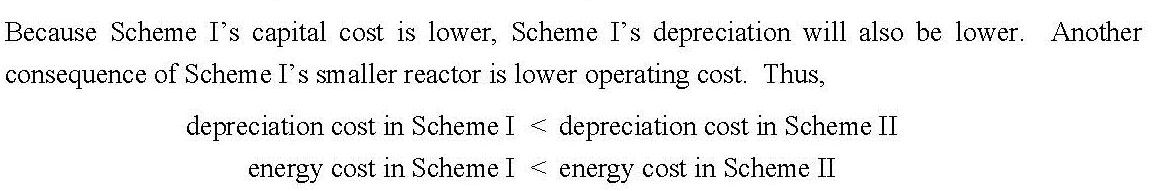 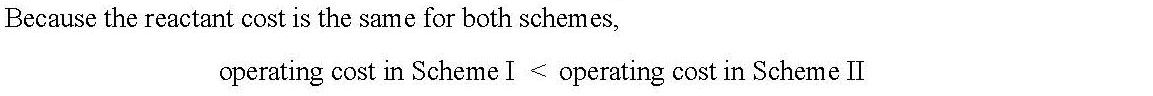 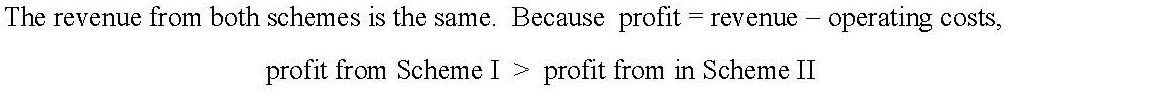 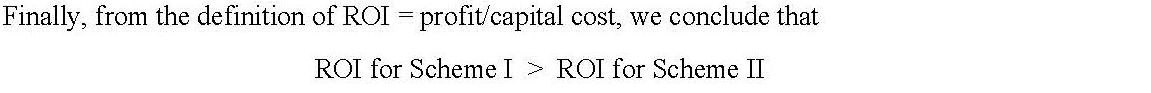